Clasificación de Problemas Aditivos
Números Naturales
Representan las medidas de los objetos aislables
Números Relativos
Representan las transformaciones que experimentan estas medidas.
Números Enteros
Si nos limitamos a las medidas de conjuntos de objetos aislables
Números Decimales
Consideramos medidas de magnitudes continuas
(Longitudes, Áreas, Volúmenes, ,masas.)
Relaciones Aditivas
Categoria1 : Dos medidas se componen para dar lugar a
	           una medida.
Categoria2 : Una transformación opera sobre una medida 
		para dar lugar a otra medida.
Categoria3 : Una relación une dos medidas
Categoria4 : Dos transformaciones se componen para dar
	           lugar a una trasformación
Categoria5 : Una transformación opera  sobre un estado
		relativo (una relación) para dar lugar a un 
		estado relativo.
Categoria6: Dos estados relativos (relaciones) se 
	          componen para dar lugar a un estado relativo.
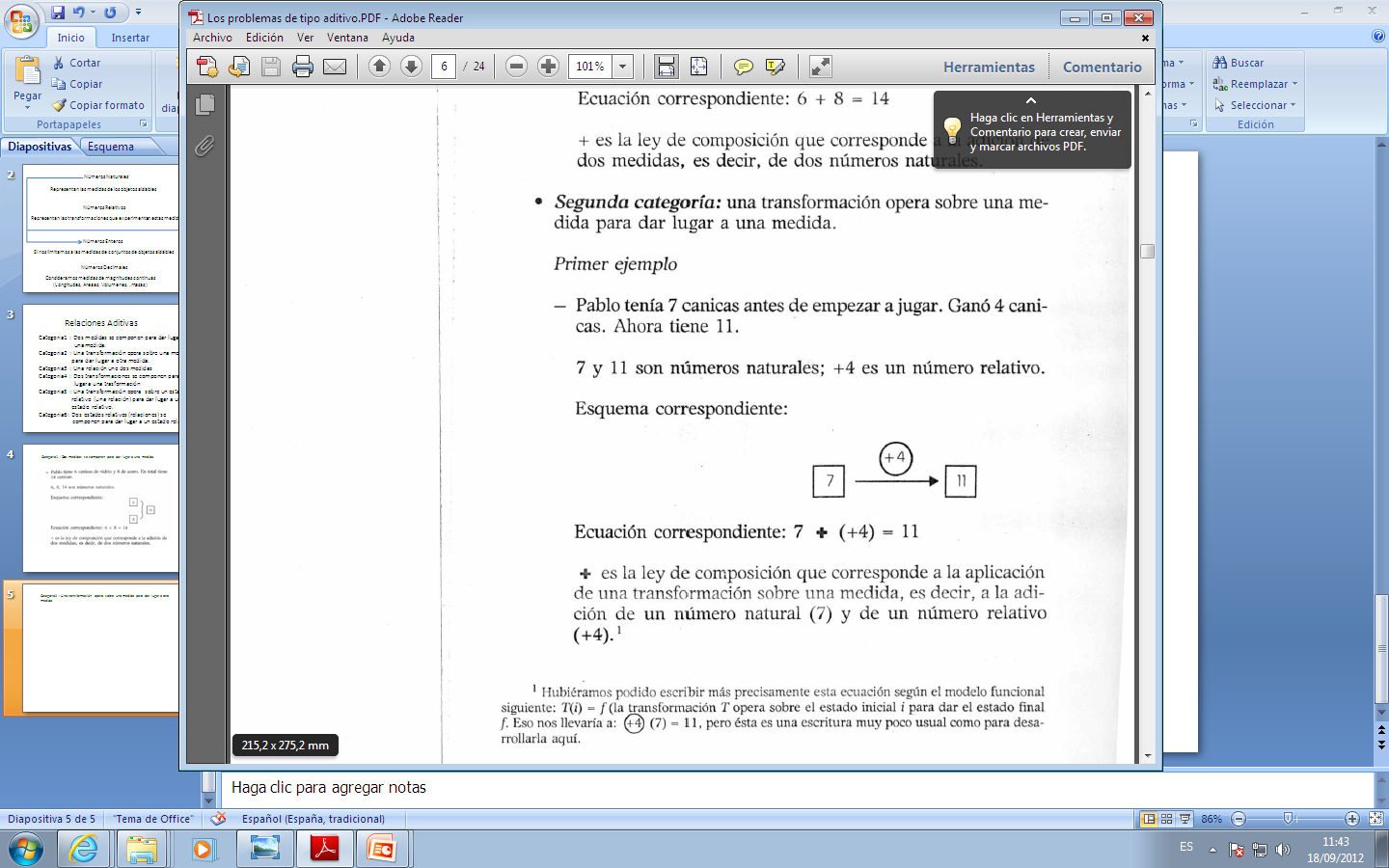 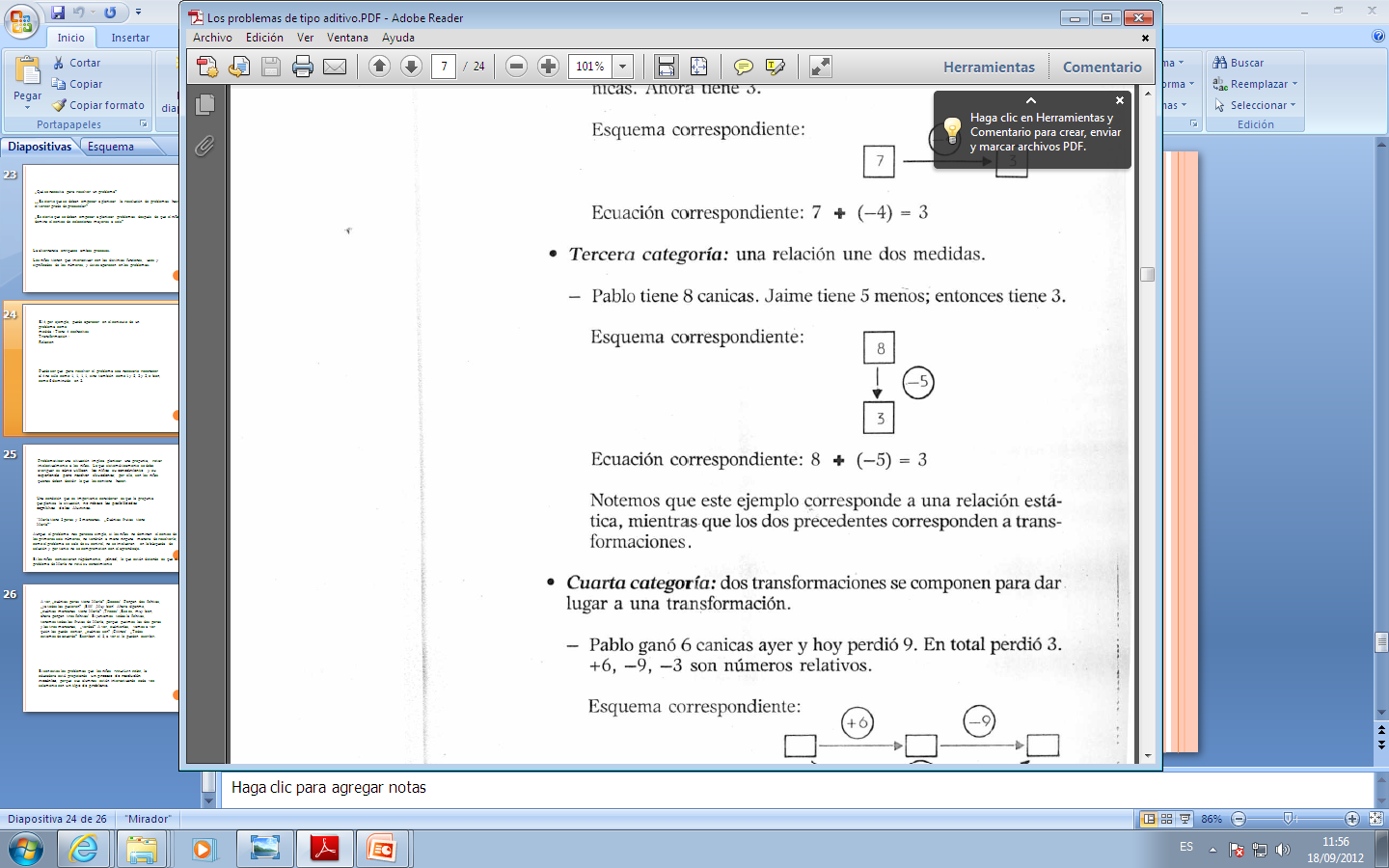 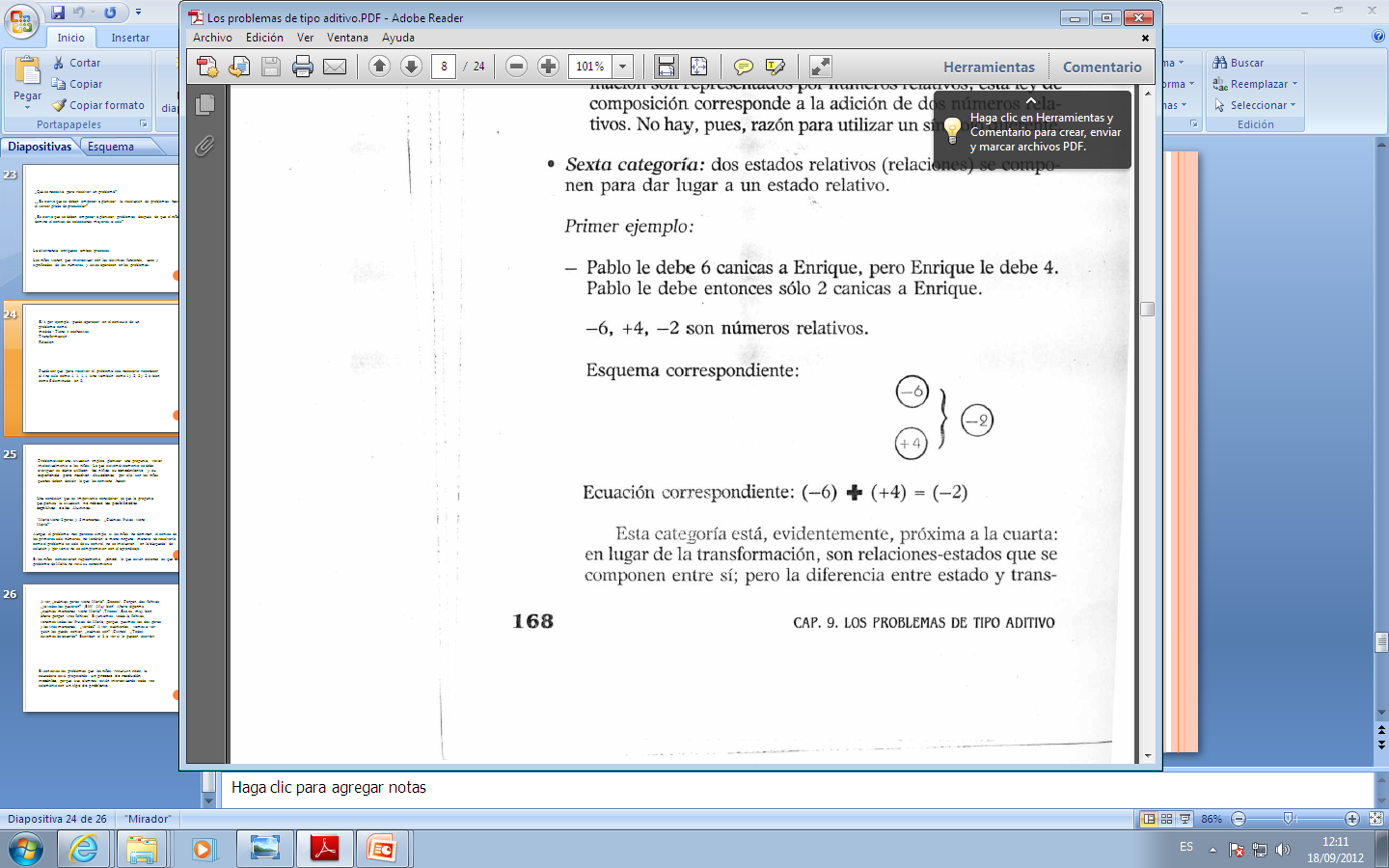 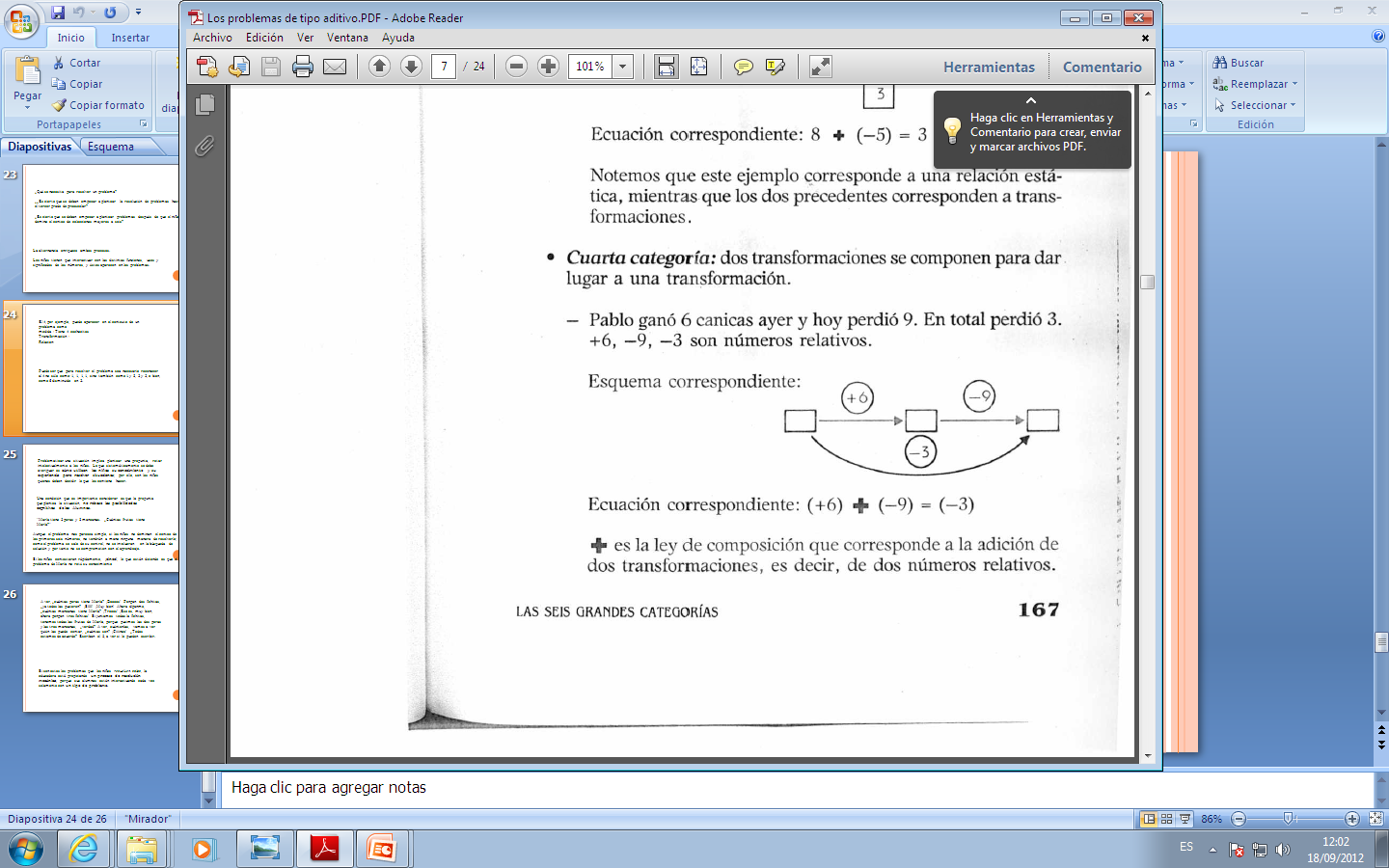 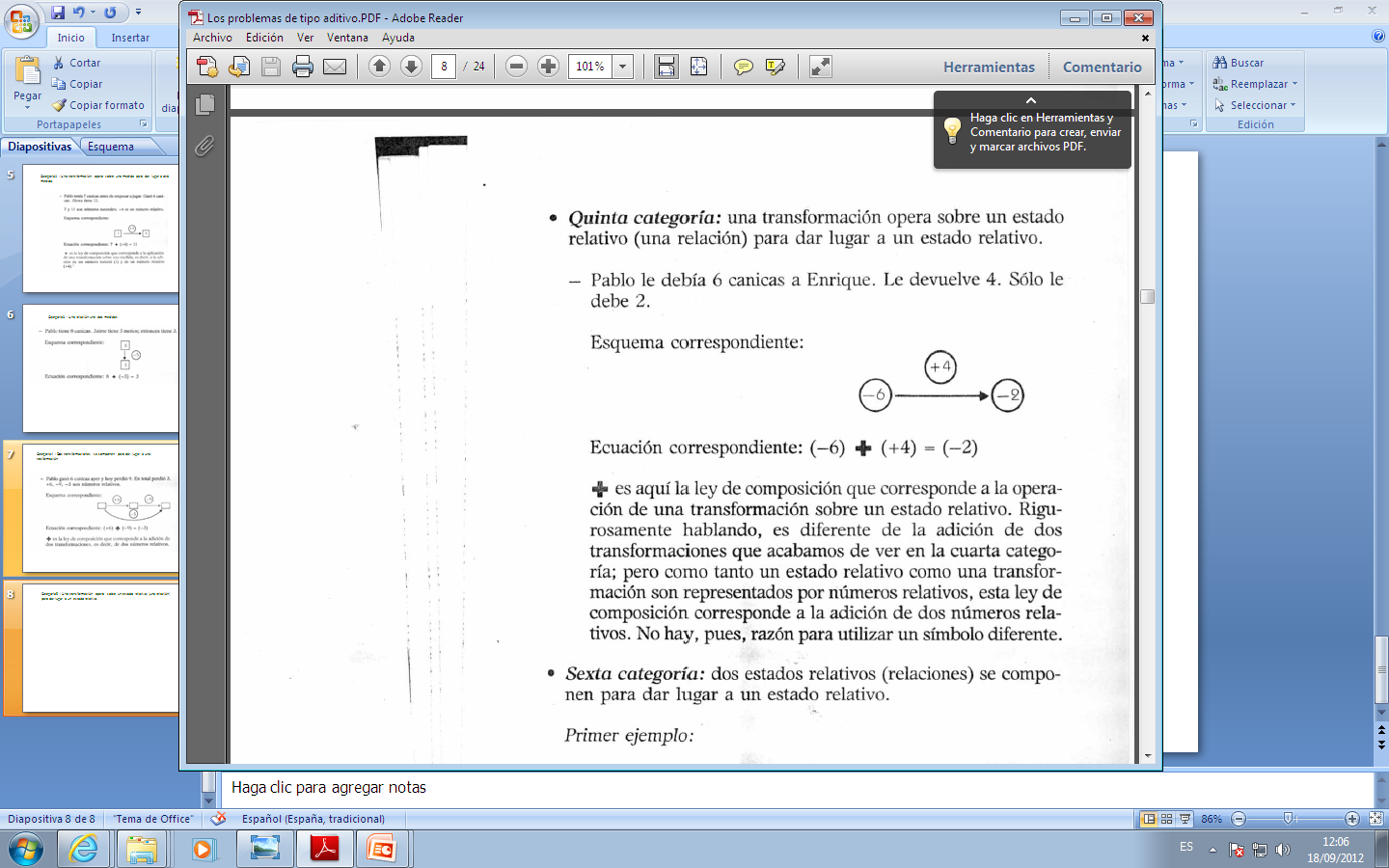 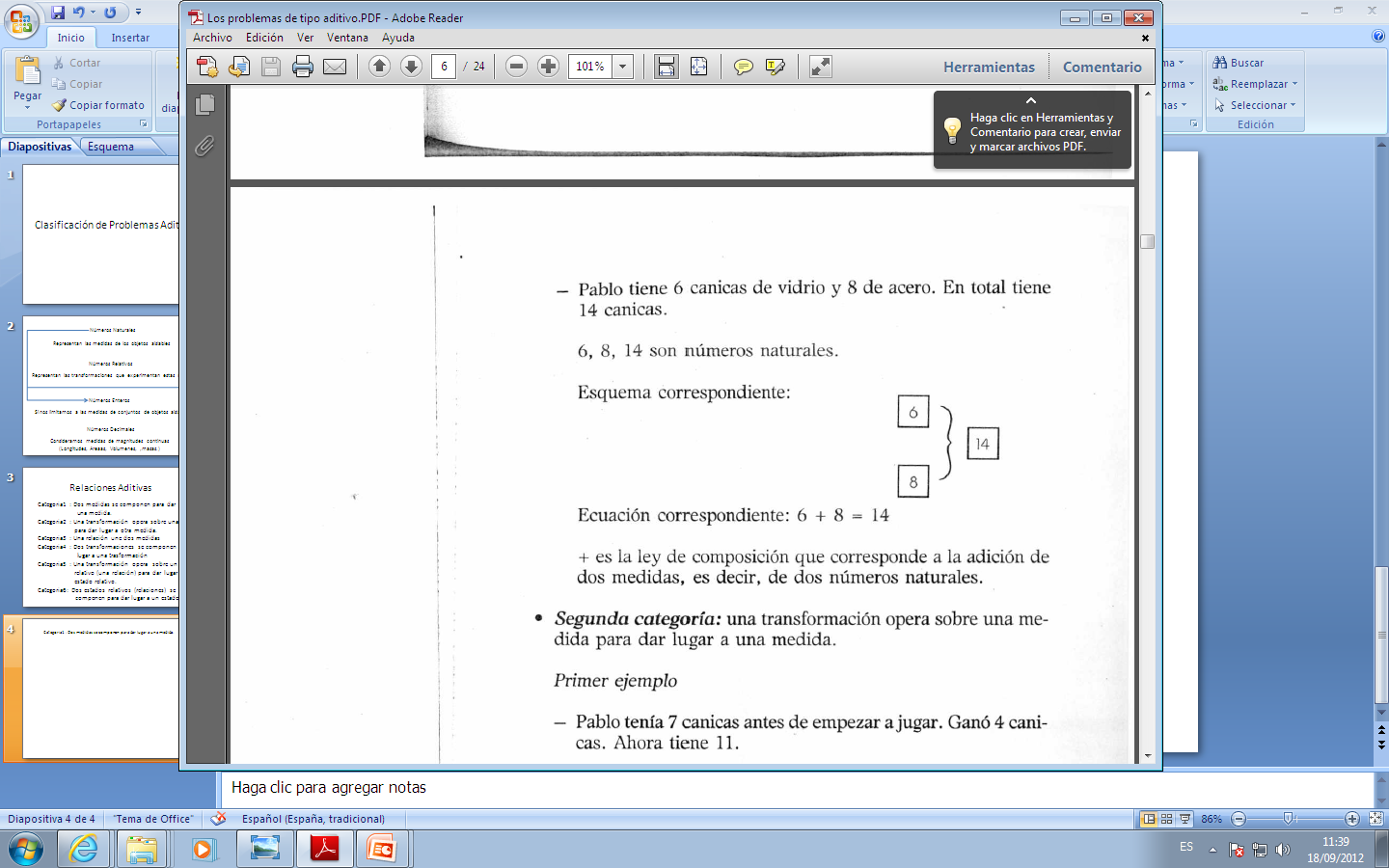 Categoria1 : Dos medidas se componen para dar lugar a una medida.
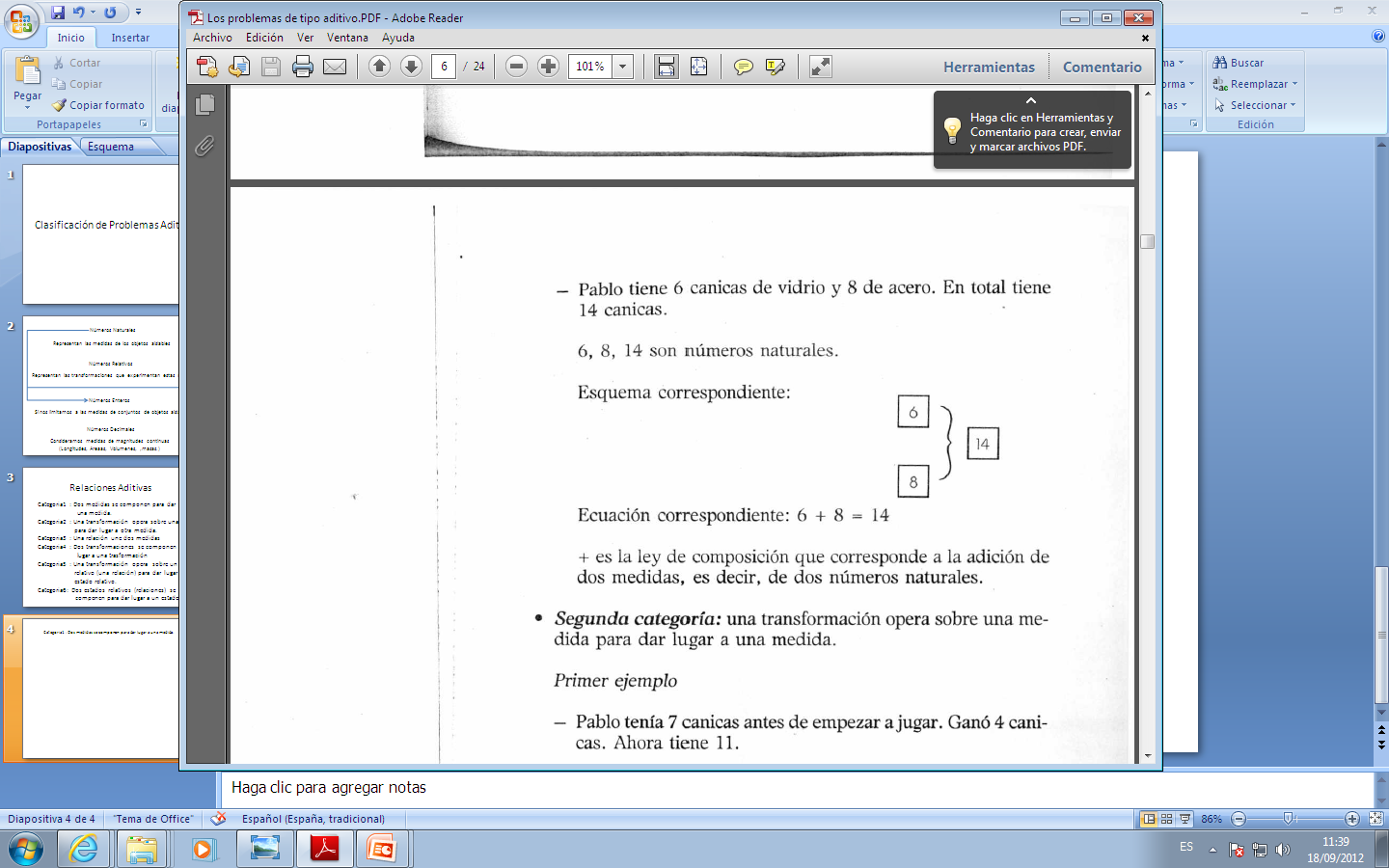 Categoria2 : Una transformación opera sobre una medida para dar lugar a otra medida.
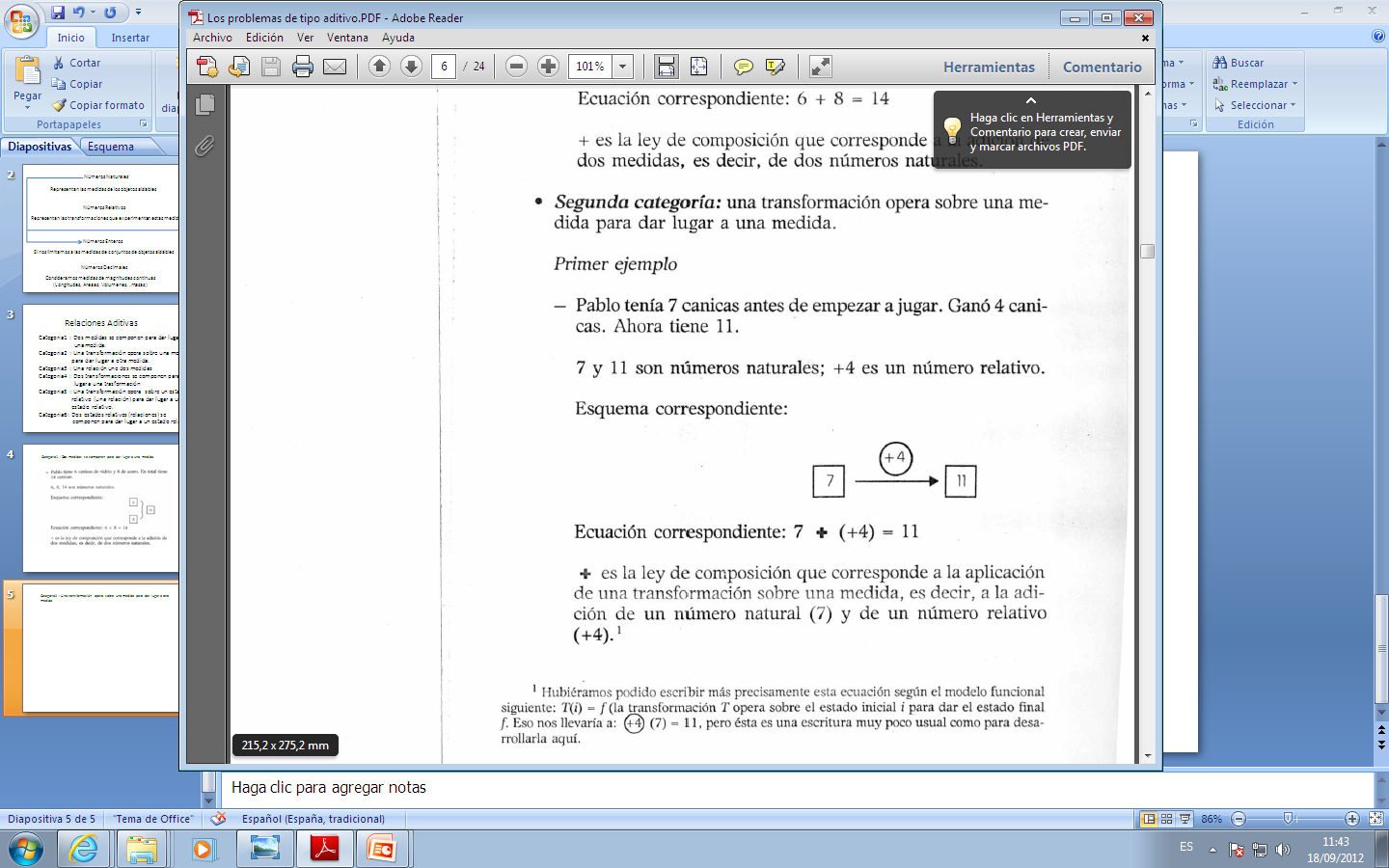 Categoria3 : Una relación une dos medidas
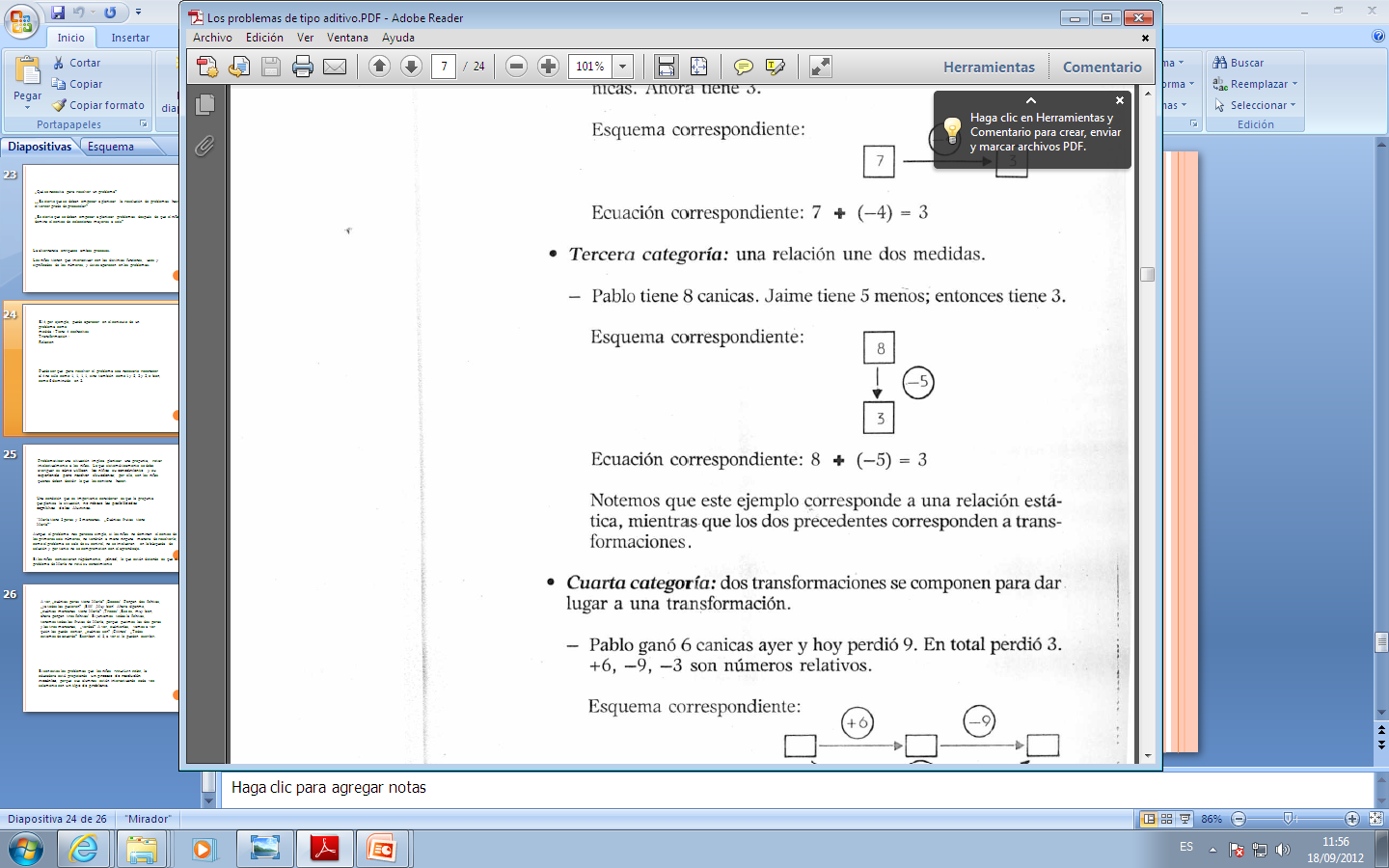 Categoria4 : Dos transformaciones se componen para dar lugar a una trasformación
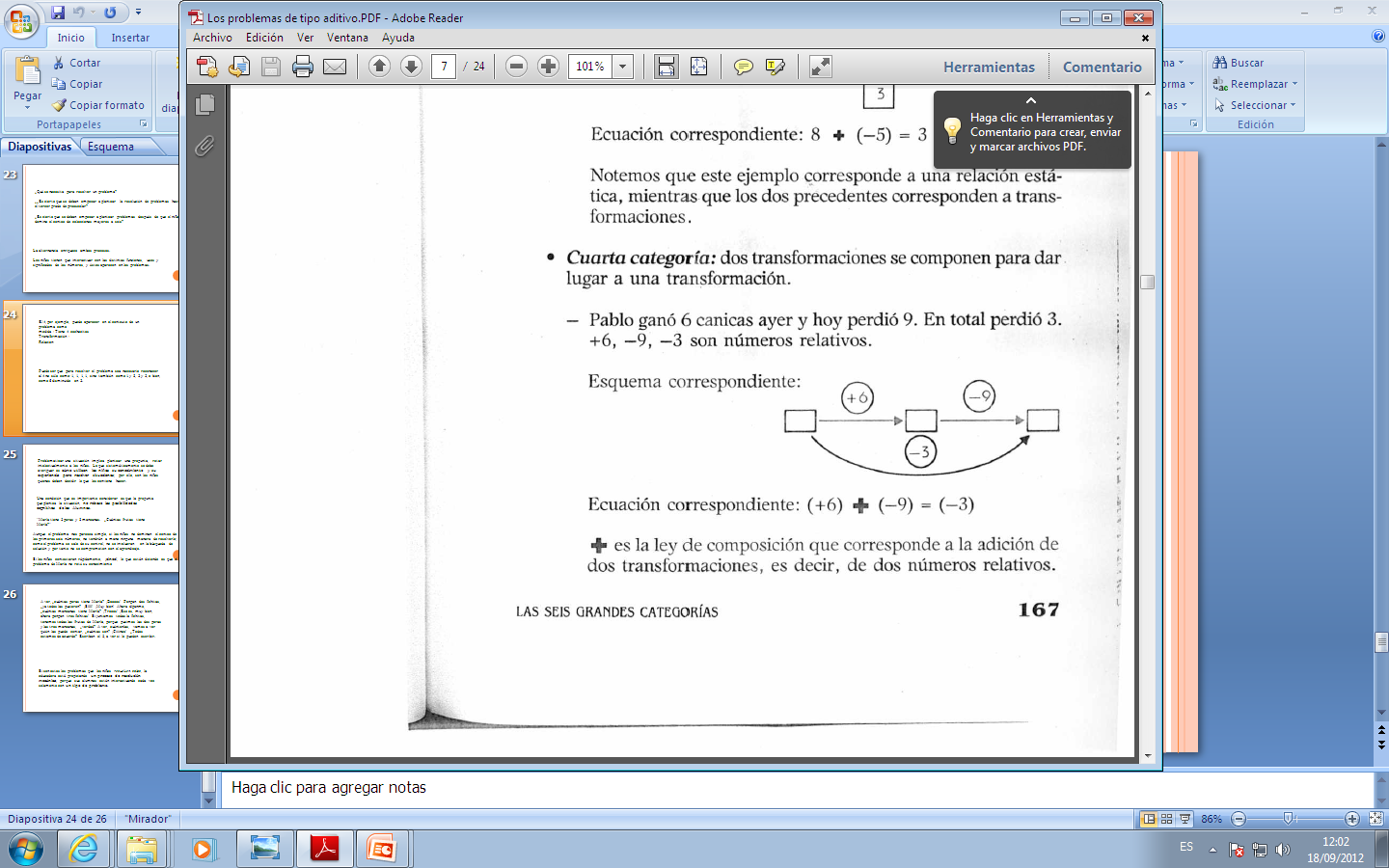 Categoria5 : Una transformación opera  sobre un estado relativo (una relación) para dar lugar a un estado relativo.
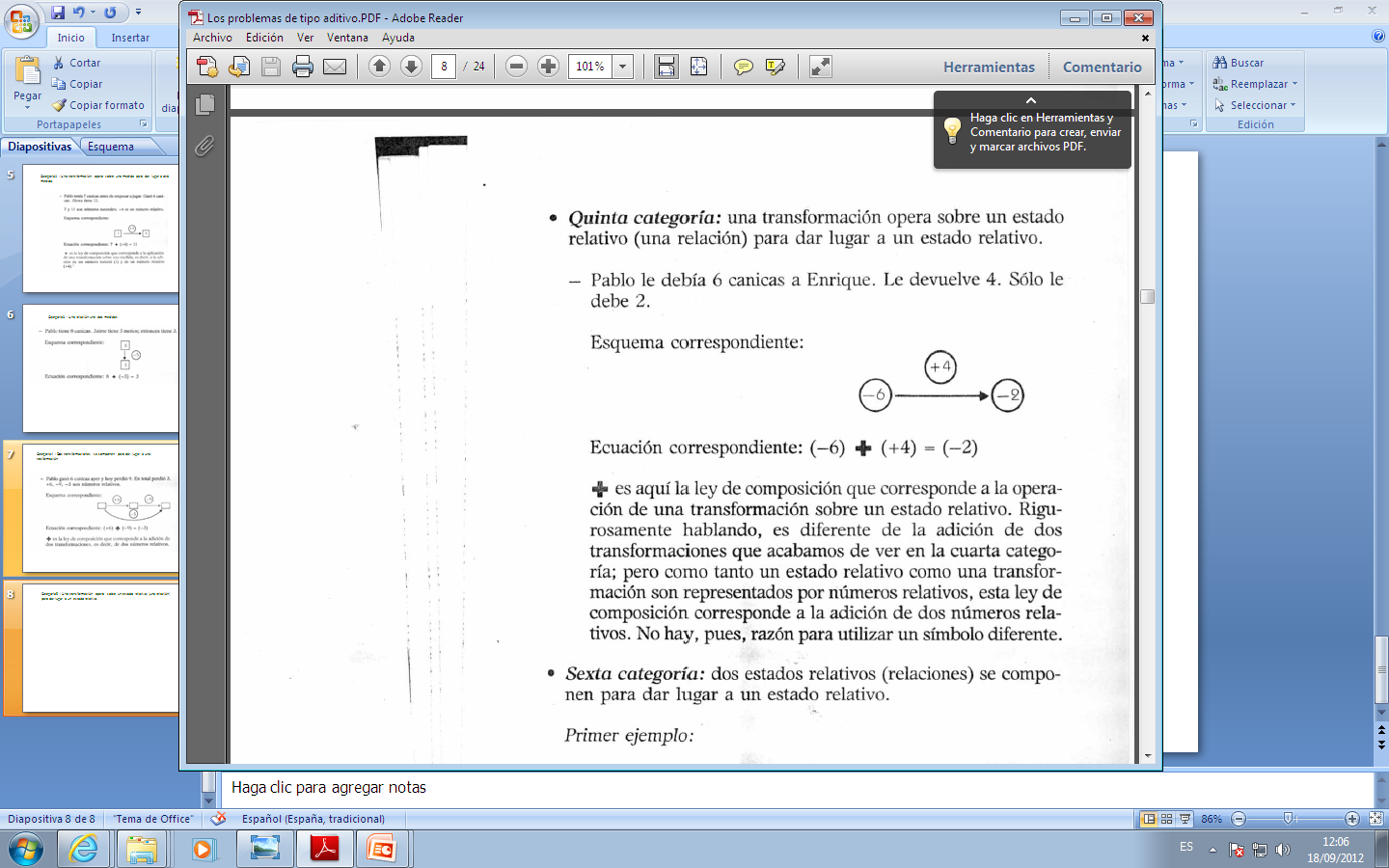 Categoria6: Dos estados relativos (relaciones) se componen para dar lugar a un estado relativo.
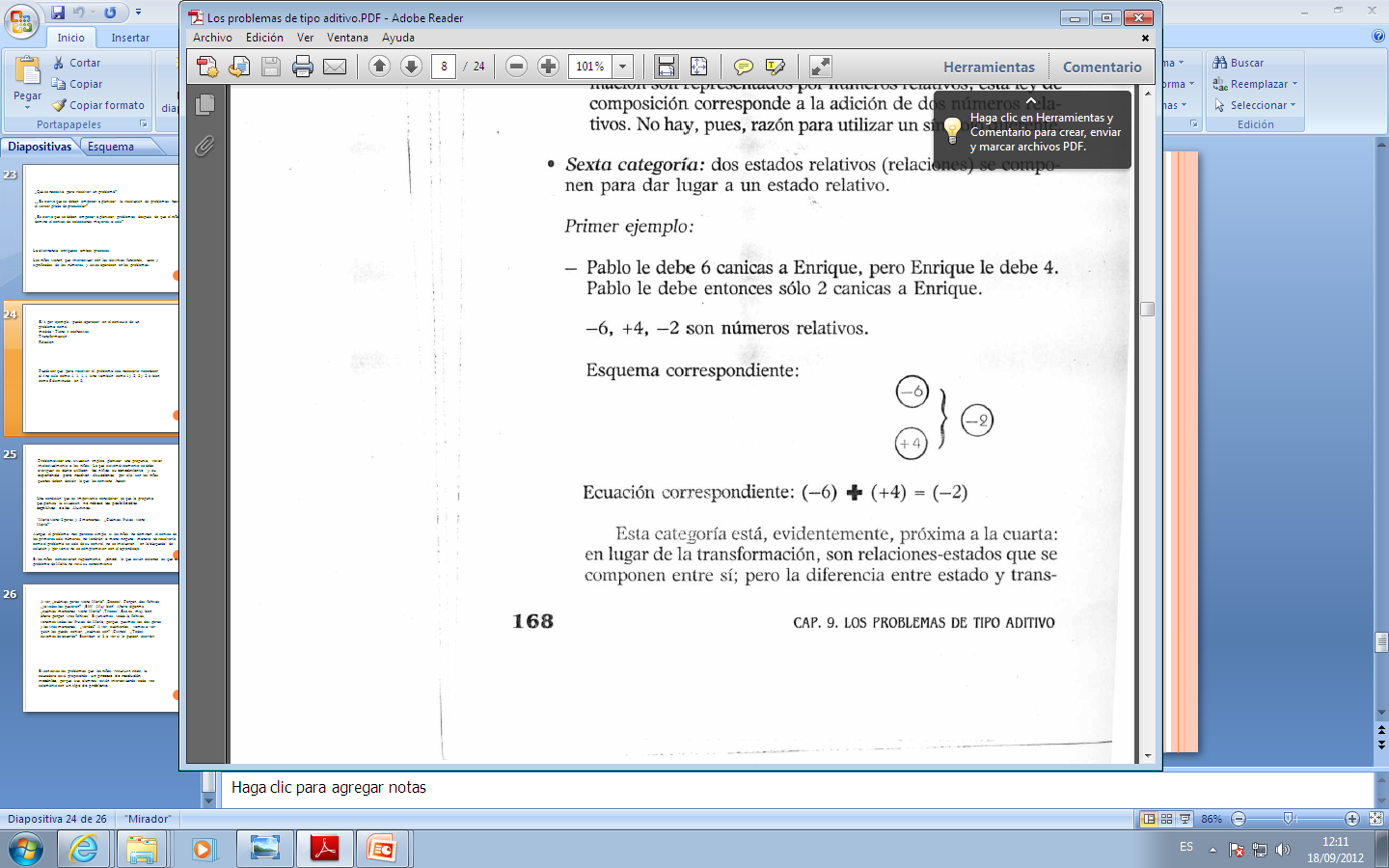